中国象棋基础教程
基本杀法3
一方的马把对方的将、帅吊在九宫的高位角上，使其不得活动，称为“高钓马”。这时如有车的配合，即可将对方的将、帅置于死地，造成“高钓马”杀。
士
士
七、高钓马杀
将
炮
象
象
卒
卒
车
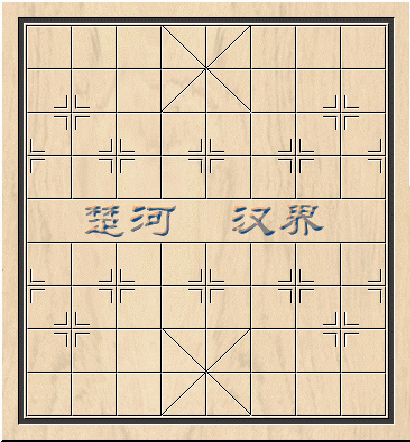 相
相
仕
仕
马
帅
兵
兵
兵
车
如图红先：
  车八进三  将4进1 
  黑如改走象5退3，车八平七，将4进1，马六进七，将4进1，车七退二，将4退1，车七进一，将4进1，车七平六杀，红胜。
  马六进七   将4进1  
  车八退二杀！（红胜）
     此例红马照将后，即成“高钓马”。
士
士
将
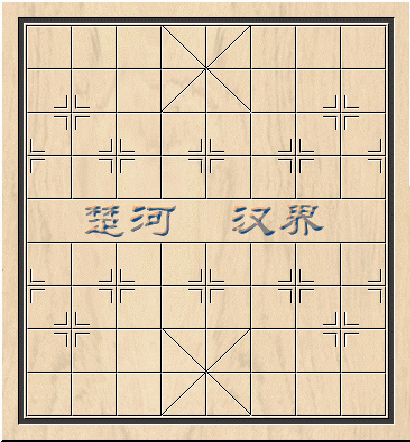 象
象
卒
车
车
相
相
仕
仕
马
帅
车
如图红先：
  马六进七    将5平6
  马七退五    车3平6
  车二平三    将6进1
  马五退三    将6进1
  车三退二    将6退1
  车三平二    将6退1
  车二进二杀！（红胜）
  本例稍见复杂，中间有一步退马杀象要杀，作为中间过渡着。
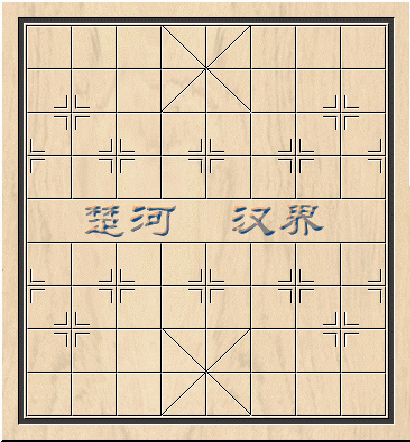 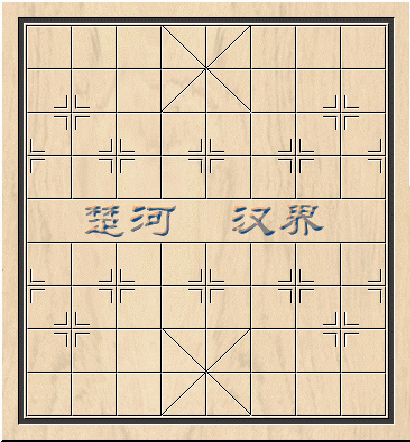 仕
仕
帅
马
车
马
炮
车
车
车
象
将
象
士
士
士
将
象
士
象
车
卒
炮
相
相
仕
仕
帅
红先，如何取胜？
士
士
将
炮
象
象
车
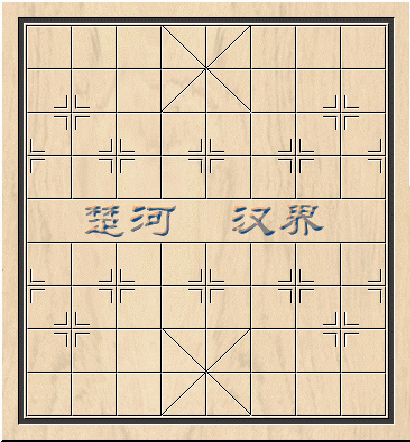 相
相
仕
仕
马
帅
车
车借马力，采取闪将、抽将与腾挪相结合的战术，把对方将死的杀法称“拔簧马”杀。
八、拔簧马杀
如图红先：
  车三进八   将6退1 
  车三平五（红胜）
  本局末着红方平车抽士一着构成“拔簧马”杀。红车抽将吃士后占据九宫中心即花心位置，限制了黑将的活动，从而显示了马的威力。
士
士
将
炮
炮
象
象
卒
车
仕
仕
马
帅
车
炮
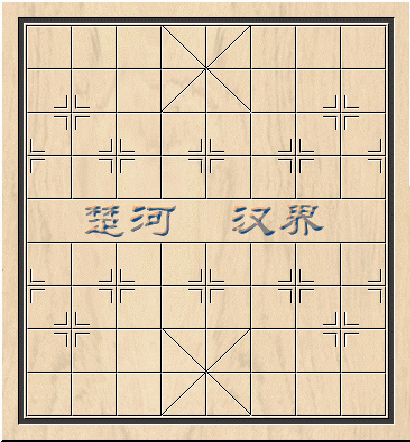 如图红先：
  马三进二    将6进1
    黑方不能进将，因有车沉底线照将的杀着。
  车三进四    将6退1
  车三退五    将6进1
  车三进五    将6退1
  车三平五 （红胜）
    本局红方先用“拔簧马”抽吃掉黑炮，然后再用“拔簧马”做成绝杀。
将
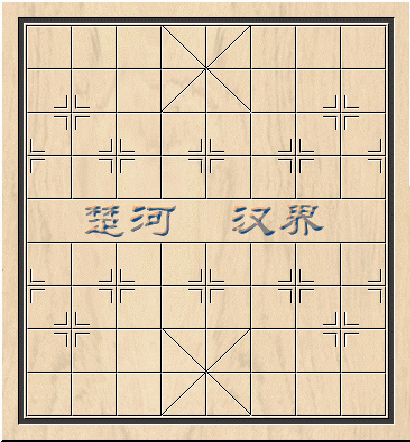 车
车
相
相
仕
马
帅
车
如图红先：
  仕五进六！车4退1
  马三进四    将4进1
  车四进五    将4退1
  车五平七（红胜）
    本局首着红方支仕，解杀还杀，黑方退车吃仕解杀，出于无奈，因有白脸将的威胁。于是，“拔簧马”杀法就有用武之地了。
士
士
将
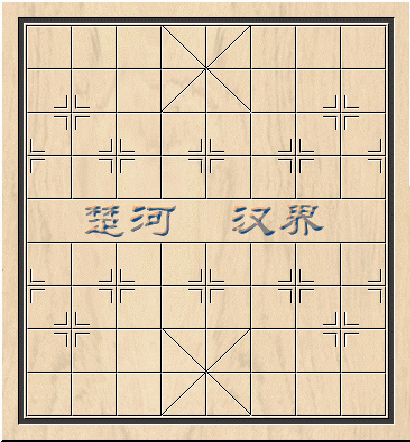 象
卒
卒
车
马
马
相
相
仕
仕
马
帅
车
炮
兵
兵
如图红先：
  马一进二  将6退1
  车三进五  将6进1
  车三平六  将6进1
  车六退二  士5进4
  炮八进一  士4退5
  兵七进一  士5进4
  兵七平六（红胜）
     本局红车利用“拔簧马”闪将吃士，然后弃车吸引黑士，造成炮兵与马配合的杀势。
士
士
双马饮泉俗称“打滚马”。双马利用对方士象的自阻，以双马配合，轮番地进行照将和抽将，最终造成杀局，称为双马饮泉杀。
九、双马饮泉杀
将
炮
象
象
马
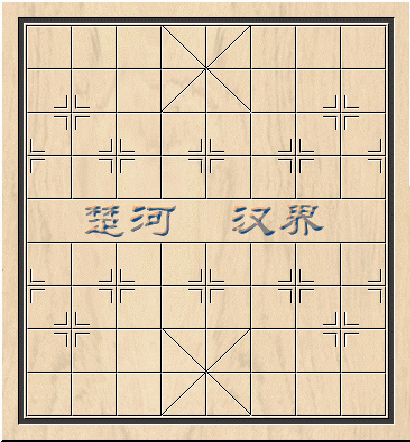 相
相
仕
仕
马
马
帅
如图红先：
  马七进六    将5平4
  马七退五    ……
以下黑有两种应法：
  1、将4平5，马五进三杀，红胜。
  2、将4进1，马五退七杀，红胜。
士
士
将
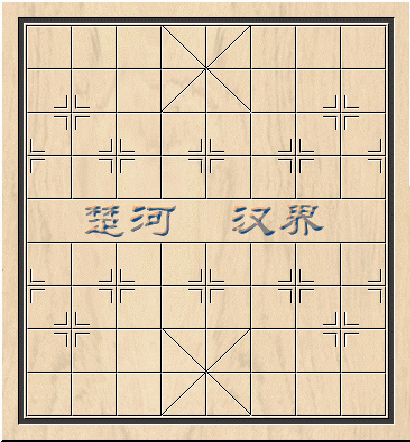 象
象
卒
车
马
马
帅
如图红先：
  马七进八  将4平5
    黑如将4进1，马九退七杀，红方速胜。
  马九进七    将5平4
  马七退五    将4平5
    黑如将4进1，马五退七杀，红胜。
  马五进七，将5平4
  马七退六！将4平5
    黑不能将4进1，因有马六进八杀。
  马六进四  挂角马杀！
士
士
将
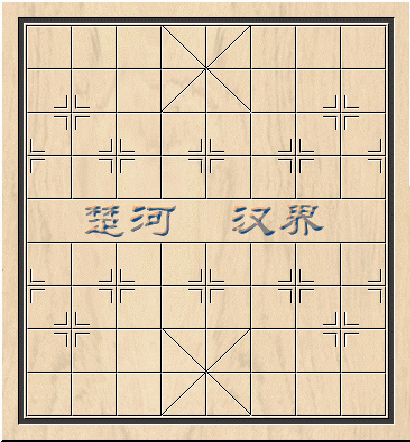 炮
象
象
卒
卒
卒
马
相
马
马
帅
兵
如图红先：
  马八进六！ 马9退7
    黑马9退7 暗藏杀机，但红方有“双马饮泉”，先黑一步成杀。
  兵六进一！ 将5平4
  前马进八   将4平5
  马六进七   将5平4
  马七退五   将4平5
  马五进三（红胜）
     本局选自古谱，是著名的古局“双马饮泉”。红方弃马弃兵，引出黑将，然后成杀。